2016
1
Using Drug Resources
Nancy Clark, M.Ed,  Director Medical Informatics Education
 , M.D.  Informatics Curriculum Director 				     Regional Campus
[Speaker Notes: [Do slides 1-12 in the first 10 minutes.  Don’t spend a lot of time on these or you will never finish this workshop.]]
2016
2
Objectives
Find the Drug Reference Library web page
Identify teaching opportunities for medical students around drug questions
Locate basic prescription, OTC and herbal drug information (dosage, indication, etc.) online and on the PDA
Identify the types of information and tools in the resources
Utilize drug tools (interactions, calculators, pill ID, …)
2016
3
Mentioning
Patient Education Handouts on drugs
Drug News: recalls, dosing and delivery changes, safety issues, FDA approvals, etc.
Research articles on clinical trials, drug toxicology, etc.
[Speaker Notes: I have hidden this to save some time.]
2016
4
Handouts
Evaluations – please complete pre-workshop evaluation
Drug References Handout
Worksheet
Top 200 Drugs Prescribed www.rxlist.com
2016
5
Using the green Worksheetas we go thru the workshop,identify drug questions you can use with students.
6
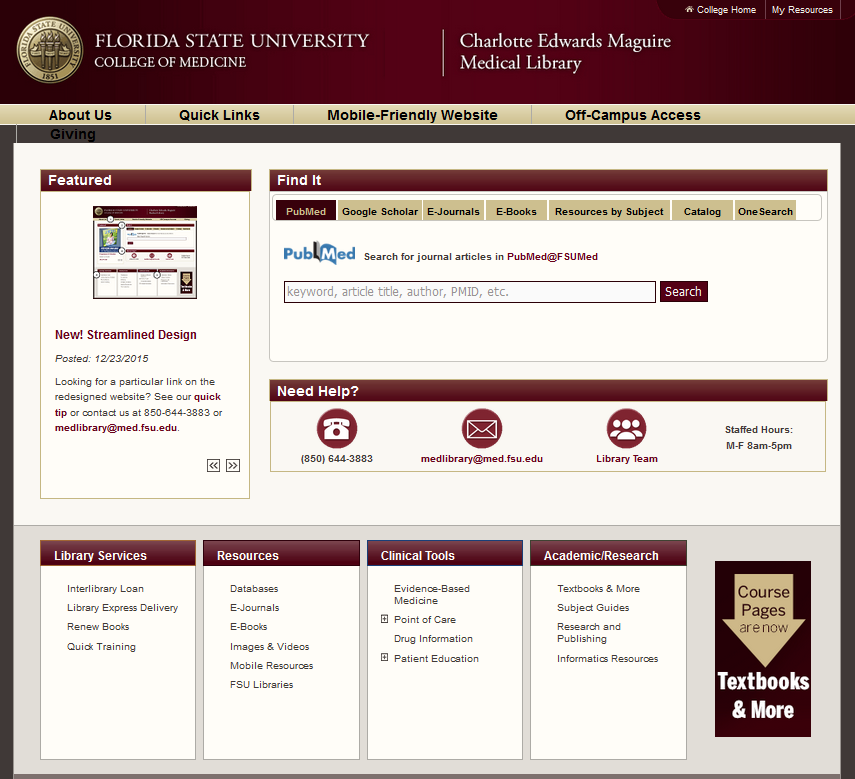 New Library Webpage
2016
[Speaker Notes: Different ways to find the resources.]
2016
7
Library Web Site
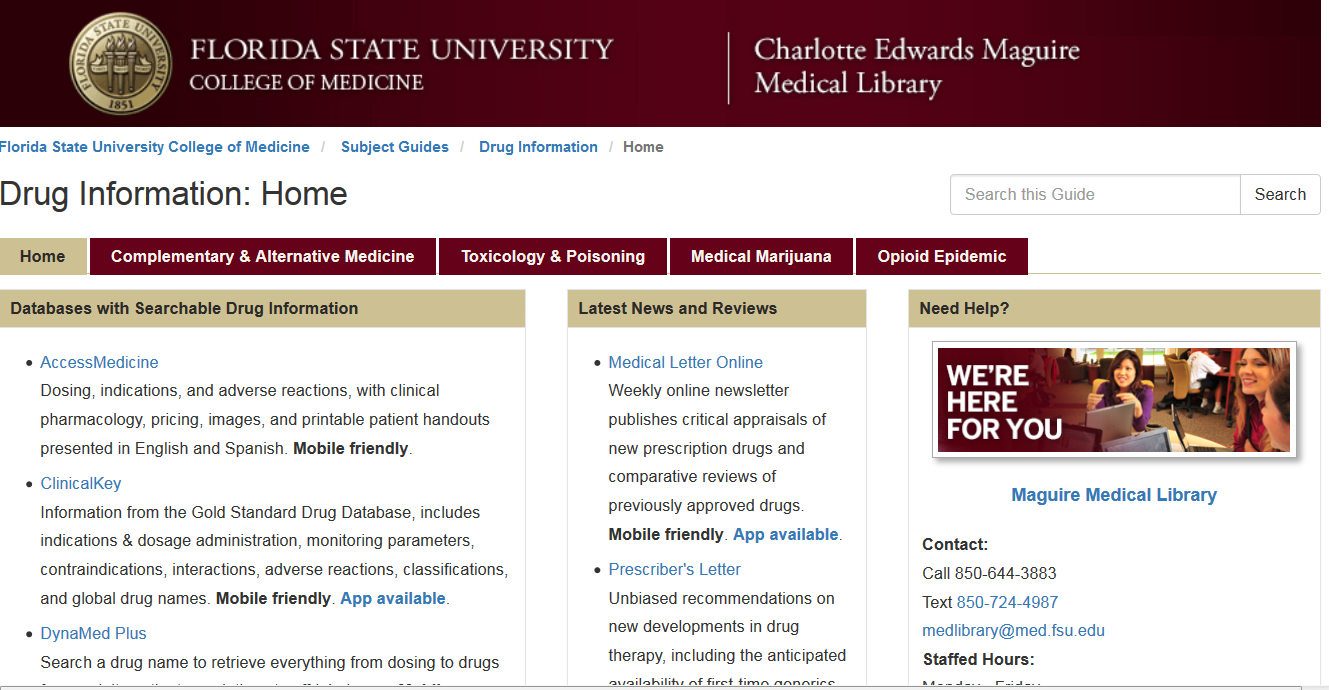 [Speaker Notes: Use this page as the launching point for all of the drug resources.  They are easier to find than the scroll box which is going away with the new interface this fall.]
2016
8
Subscription Drug Resources
Access Medicine’s Drugs (Lexi Drug) 
Dynamed Plus
Epocrates Online or App 
Facts and Comparisons (web)
Harriet Lane
Johns Hopkins ABX guide 
PEPID 
Clinical Key (Clinical Pharmacology)
Natural Medicines
Pediatric Care Online 
Journals, News and periodical databases
Prescriber’s Letter
Medical Letter
[Speaker Notes: “We subscribe to a number of excellent drug related resources.  Due to our limited time tonight, we will only concentrate the training on three of these, (click)  Epocrates, PEPID and Facts and Comparisons.  For those of you familiar with the content in Gold Standard Multimedia’s Clinical Pharmacology, you can find this content in MDConsult under their Drug tab. “
[don’t read the slide to the audience. Just let them read the resources.]]
2016
9
Mobile Drug Resources Apps
Epocrates Essentials 
Dynamed Plus
Johns Hopkins ABX Guide (uCentral)
Harriet Lane (uCentral)
Medical Letter
Natural Medicines Comprehensive Database
Pediatric Care Online 
PEPID
Available free to all faculty
[Speaker Notes: These are available in all of the formats listed above except Epocrates, which is likely to change shortly.]
2016
10
Free Drug Resources
Medscape (App)
CDC Vaccinations (App) 
CDC Travelers' Health http://wwwn.cdc.gov/travel/
Toxnet (poisons and toxic agents)http://toxnet.nlm.nih.gov/
[Speaker Notes: We will mention two free drug references, Johns Hopkins ABX guide and Shots.  There are other free drug references that deal with specific content like the Toxnet at NLM, or the CDC’s travelers health page.  Drugs.com has good content for consumers, but you have to put up with a lot of ads.  
Medscape is turning out to be a very nice product.  They include the PEPID drug reference.  Lacking are pill identifier and the dosage calulator, but the interface allows you to add any drug you are looking at to the interaction tool with a button at the bottom of the screen.]
2016
11
Student Issues
Taught generic names
Preceptors/clerkship faculty use brand names
Don’t learn dosing in Pharmacology. Get a little in D2.
When do they learn how to write a prescription? D3
Do not understand abbreviations (PO, PRN, etc.)
Renal and hepatic dosing introduced 2nd yr
What weakness do you see with students?
What kinds of questions do you ask students to look up regarding drugs?
[Speaker Notes: I Personally want to say something about prescription writing.  Then tell…]
2016
12
Epocrates
2016
13
Content Differences
Epocrates Online
Epocrates App
Drugs
Diseases
Interaction Checker
EBMcalc
Pill ID
Tables
Selected Patient Education Resources
DDX
Drugs
Diseases
Interaction Checker
EBMcalc
Pill ID
Tables
Lab Manual
Infectious Disease 
ICD-9 and CPT codes
Guidelines
2016
14
Epocrates Drug Monographs
Rx – OTC – Alt
Costs provided
Patient Ed Handouts online only
Dosage Calculator linked to dose/kg in app
Pill pictures require internet connection on app
Teaching opportunities:
Prescription writing
Pill pictures => patient’s ability to swallow
Abbreviations – in Help menu
Review pharmacology
Evaluating patient’s adverse reactions
[Speaker Notes: Show a typical drug monograph on the other screen using either the iPad or online.]
2016
15
Comparing Sub Categories
Rx
Alt Meds
OTC
Add to interaction
Add to Favorites
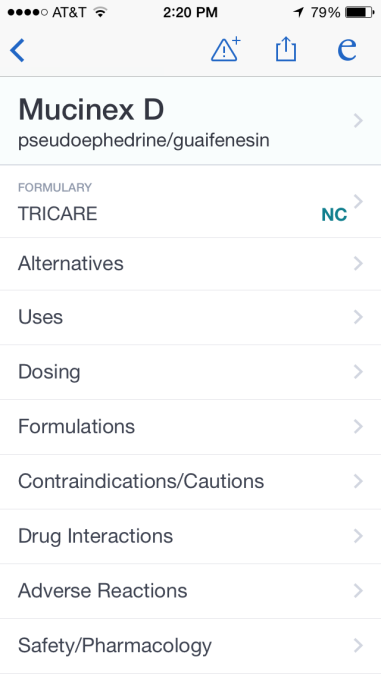 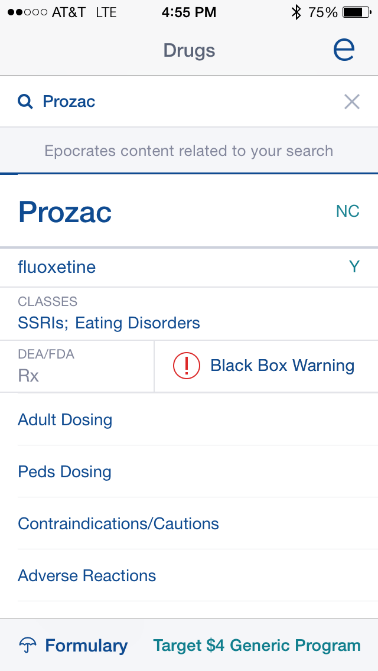 Exercises for Practice
2016
16
Using Epocrates 
What is the starting dose of lisinopril to treat HTN if the patient is not on a diuretic? (dose)
How much does one month supply of Cymbalta 60 mg (30-ea) cost?
What are the off label indications for Ativan (adult)?  ( indicates off label)
How do you write a prescription for 750 mg PO q12 of ciprofloxacin for a patient that can’t swallow large pills?
[Speaker Notes: Demo looking these up]
2016
17
Dosage Calculators in Epocrates
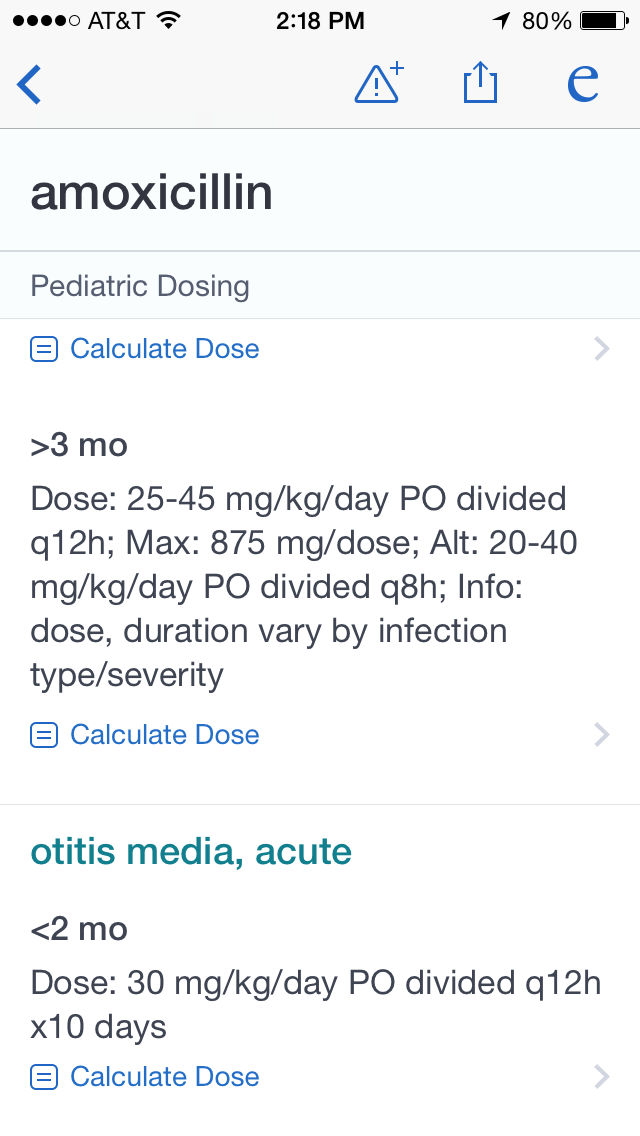 Mobile and online Dosage Calculator 
http://www.medcalc.com/pedidose.html
Teaching opportunity
Considerations
Liquid vs tablet…
Forms available
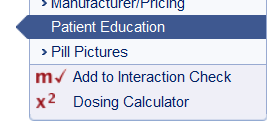 [Speaker Notes: Demo calculating a dose.  Emphasize that students need time to look these things up when they start.  Give them some time.]
2016
18
Epocrates Interaction Check
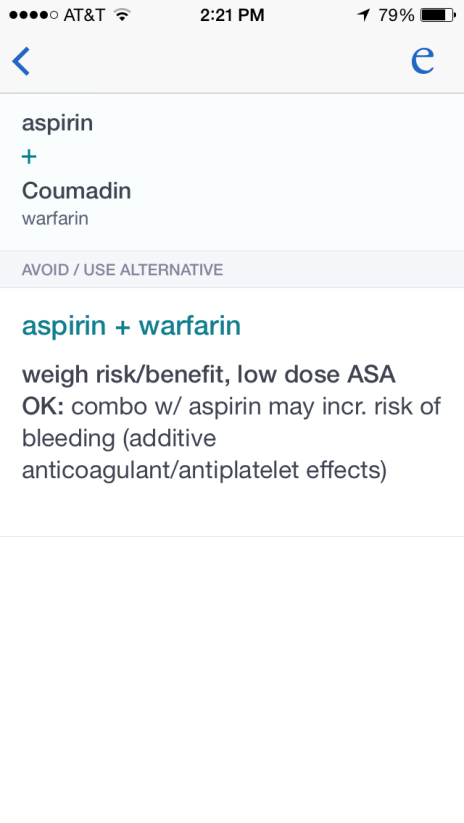 OTC, Alt meds, Rx and limited foods
Teaching opportunity
Classifications
Caution 
Monitor
Avoid/Use Alternative
Contraindicated
Include patient’s OTC, alt meds, & foods in check
Exercises for Practice
2016
19
Epocrates PDA:  lisinopril, metformin, Tylenol Cold and Flu Severe, and hydrochlorothiazide 
Add lithium 

Peds example: isoniazid, rifampin, ethambutol, acetaminophen
2016
20
Epocrates Formularies
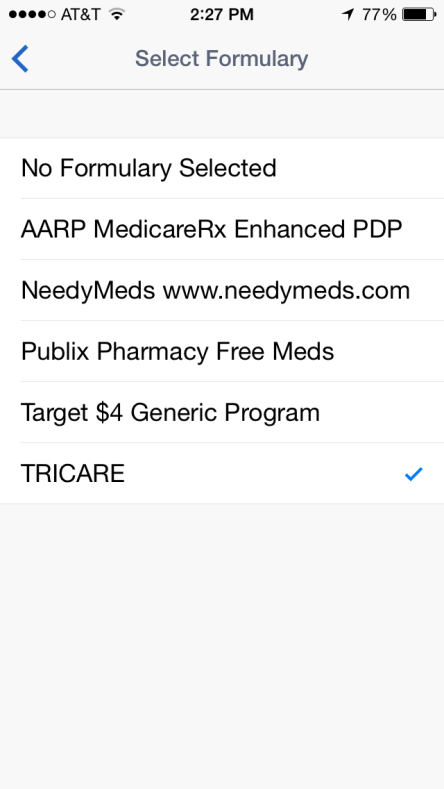 All available online
Must select payers to put on mobile devices
Go to Epocrates.com
Manage My Account
Pick Formularies
Sync/update to add
Teaching Opportunity
Find alternatives 
Discuss considerations
2016
21
Medscape Mobile Version
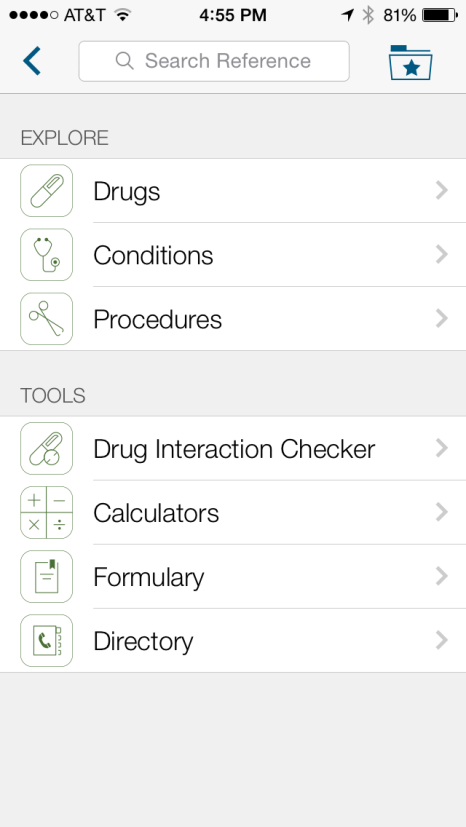 Now contains formularies
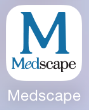 Exercises for Practice
2016
22
Using Formulary Tools on Epocrates online or app
I have a patient with H. Pylori who has BCBS of GA 3 Tier who needs a low copay.  Which of the treatments are covered by BCBS low copay?  Look up drugs by class > gastrointestinal>                H. Pylori.
I have a depressed patient with no health insurance who is indigent.  Which SSRI can they get for $4 at Target?
Exercises for Practice
2016
23
A 65 year-old female with osteoporosis is on Boniva. She has recently changed to AARP Medicare Complete MA.  Can she continue taking Boniva? Are there lower cost choices?
2016
24
Epocrates Pill Identifier
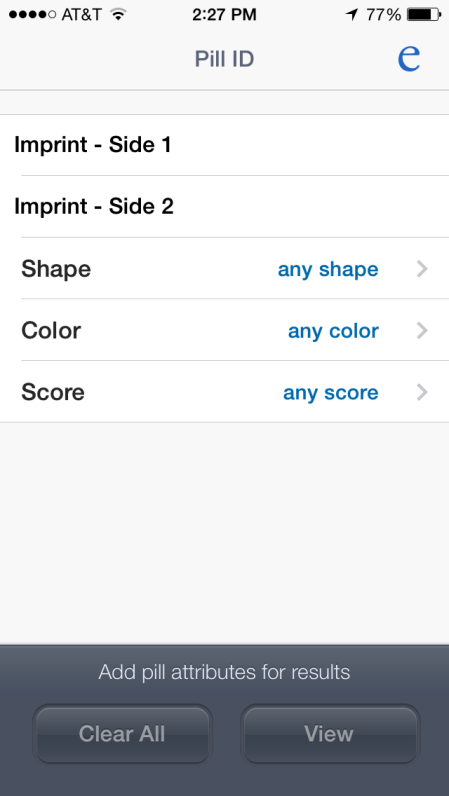 Brand names easy
Generics iffy
Teaching opportunity
Sack of pills
Use different resources
Imprints work best
If Epocrates doesn’t have it, try Pepid or Facts and Comparisons
Exercises for Practice
2016
25
What is this pill?
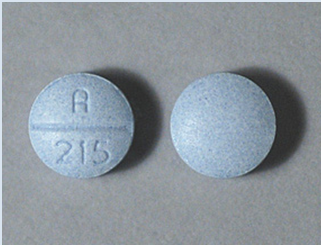 2016
26
Epocrates Tables
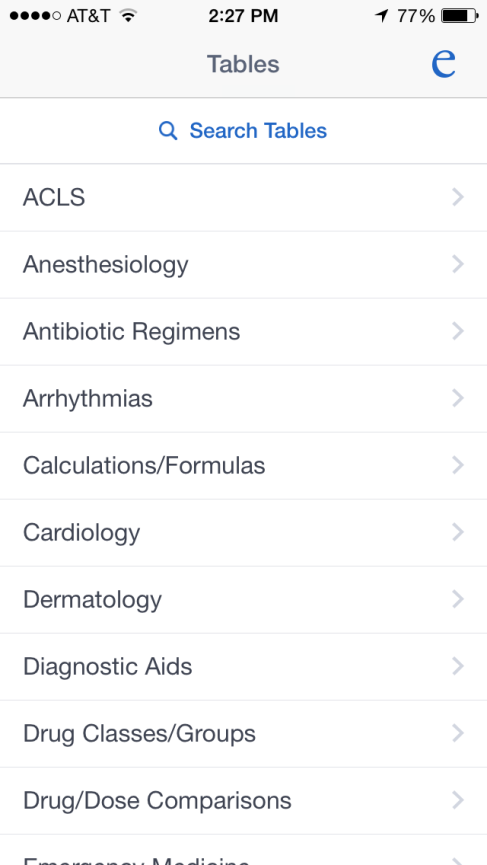 Lots of teaching opportunities
Vaccinations
Drug/dose comparisons: topical steroids, opiates, ACE

Give students time to look up
Exercises for Practice
2016
27
Using any of the Immunizations tools:
Patient has planned a mission trip to Central America.  What immunizations does she need? 
Patient has a rash on hands, likely contact derm, but 1% OTC hydrocortisone not working.  What topical steroid should we try next?
2016
28
Epocrates Infectious Disease (ID) Tool
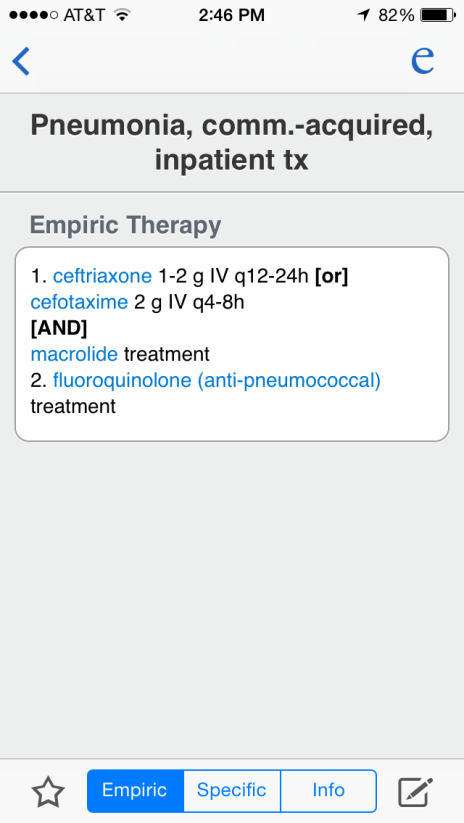 Look up Dx only
Treatment choices:
Empiric
Specific to bug
Other Info
Linked to drug monographs (blue)
Teaching opportunities:
Depends on level of student (Yr1 vs Yr2/3)
Emphasize allergies, side effects, Pregnancy class
2016
29
PEPID Drug Information and tools
2016
30
PEPID Drug Monographs
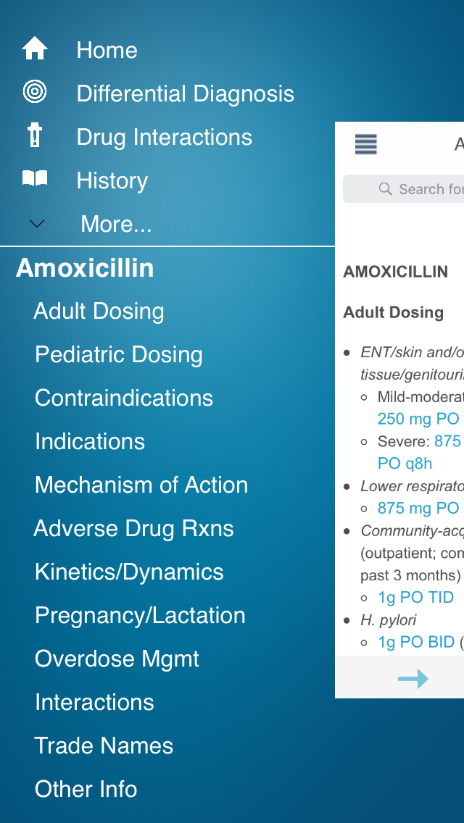 OTC, Alt and Rx
Adverse reactions include %ages
Interactions not listed, must use interaction tool.
Kinetics/Dynamics included 
Include evidence-based inquiries
Tap dose to get dosage calculator
Overdose mgmt included
2016
31
PEPID Drugs
Teaching Opportunities
Generic/Brand names…Trade names listed for all generics.  
Getting a side effects history…Frequency of side effects
Overdose management issues
Contraindication considerations (much more detail)
Kinetics/Dynamics
Geriatric considerations (send to Beers List)
[Speaker Notes: Look up a trade name and you get the generic monograph.]
Exercises for Practice
2016
32
Using PEPID online or PDA
What percentage of people will have dizziness while taking Topamax? 
What are the symptoms of a Prozac OD?
You have a child with otitis media for whom you need to give PO amoxicillin.  The child weighs 62 Lbs.  How many ml of 250 mg/5 ml should you prescribe per dose?
2016
33
PEPID Interaction Tool
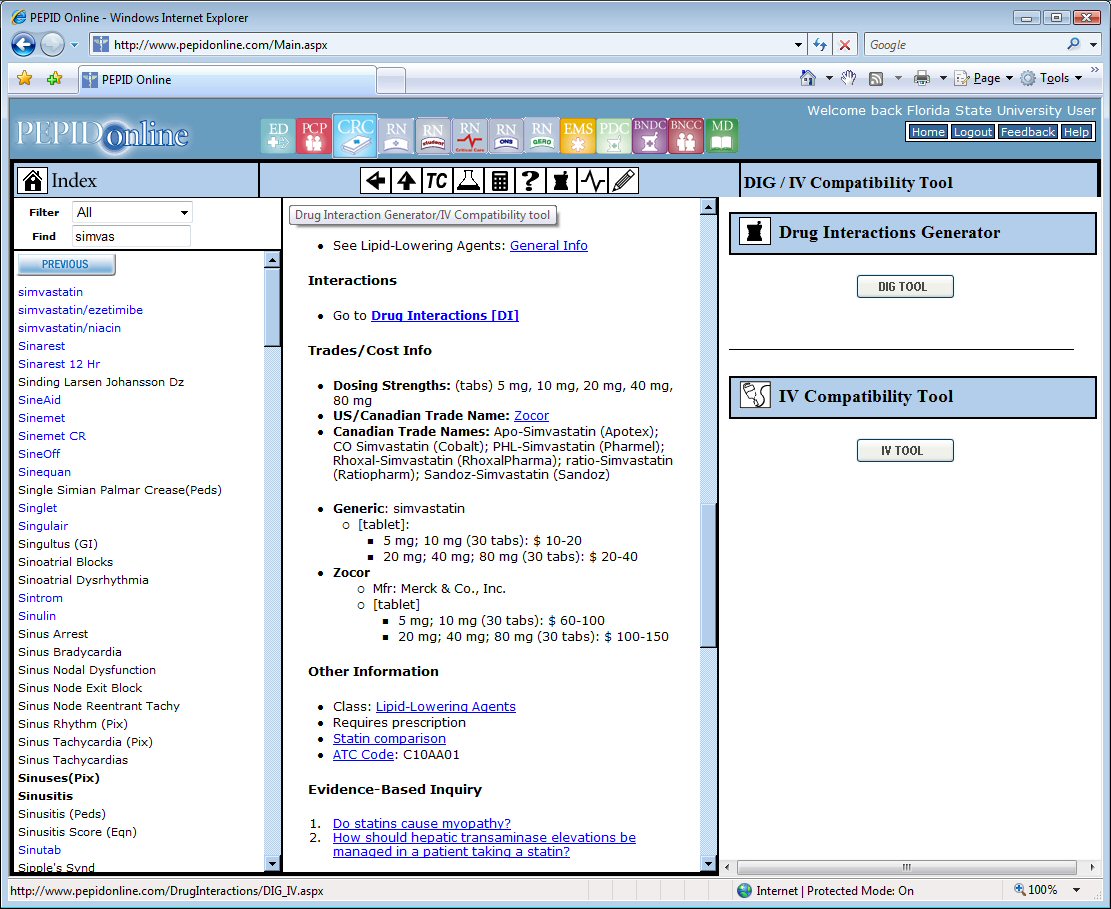 1 – 5 point system for  severity
1-Minor or non-significant interaction
2-Significant interaction possible, monitor closely
3-Possible serious or life-threatening interaction. Monitor closely. Use alternatives if available.
4-High likelihood serious or life-threatening interaction. Contraindicated unless benefits outweigh risks and no alternatives available.
5-Never use combination.
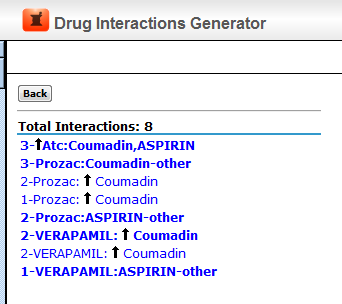 2016
34
Exercises for Practice
digoxin, furosemide, lisinopril, grapefruit
lisinopril, metformin, hydrochlorothiazide, alcohol 
Peds example: isoniazid, rifampin, ethambutol, acetaminophen
2016
35
Immunizations
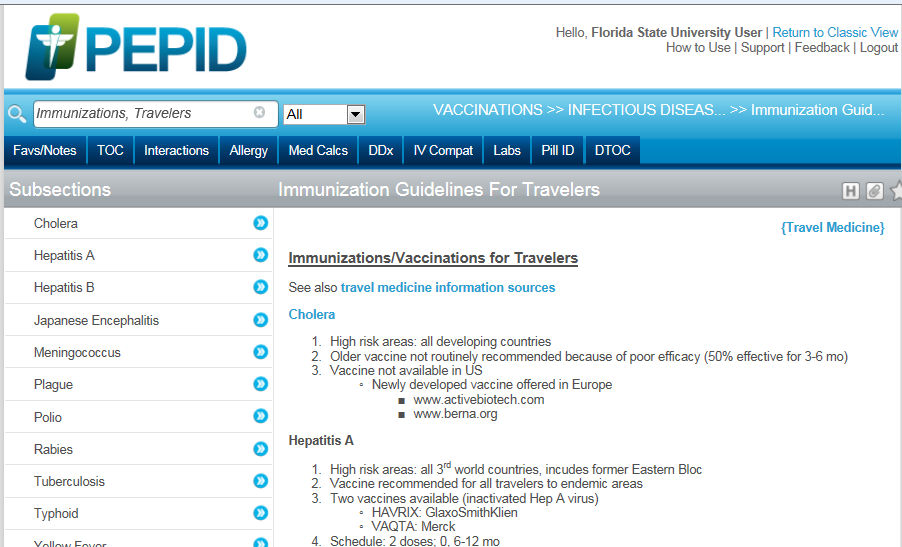 2016
36
Facts andcomparisons
2016
37
Facts and Comparisons
Online only
Detailed
For pharmacists
Research presented
Comparison tables
Nice tools
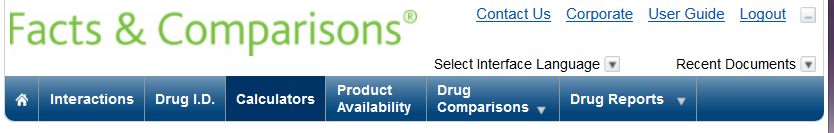 [Speaker Notes: Drug Categories are under Drug Facts & comparisons.]
2016
38
Facts and Comparisons eAnswers
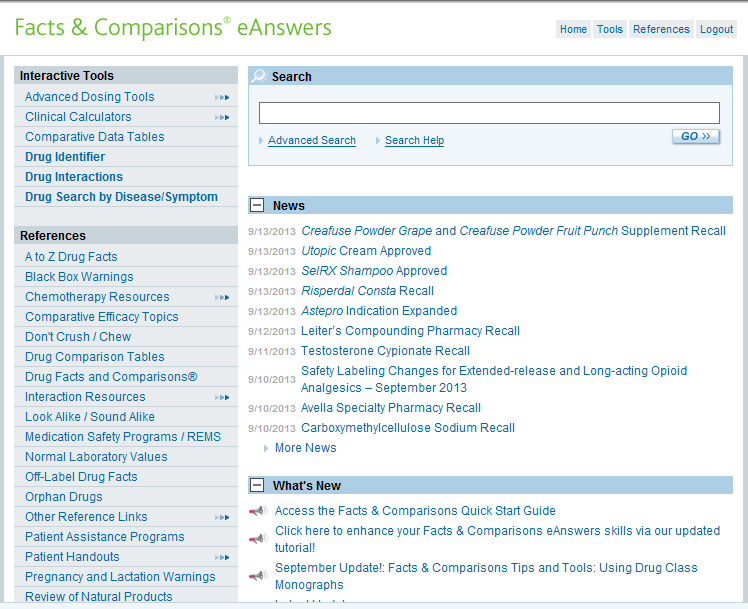 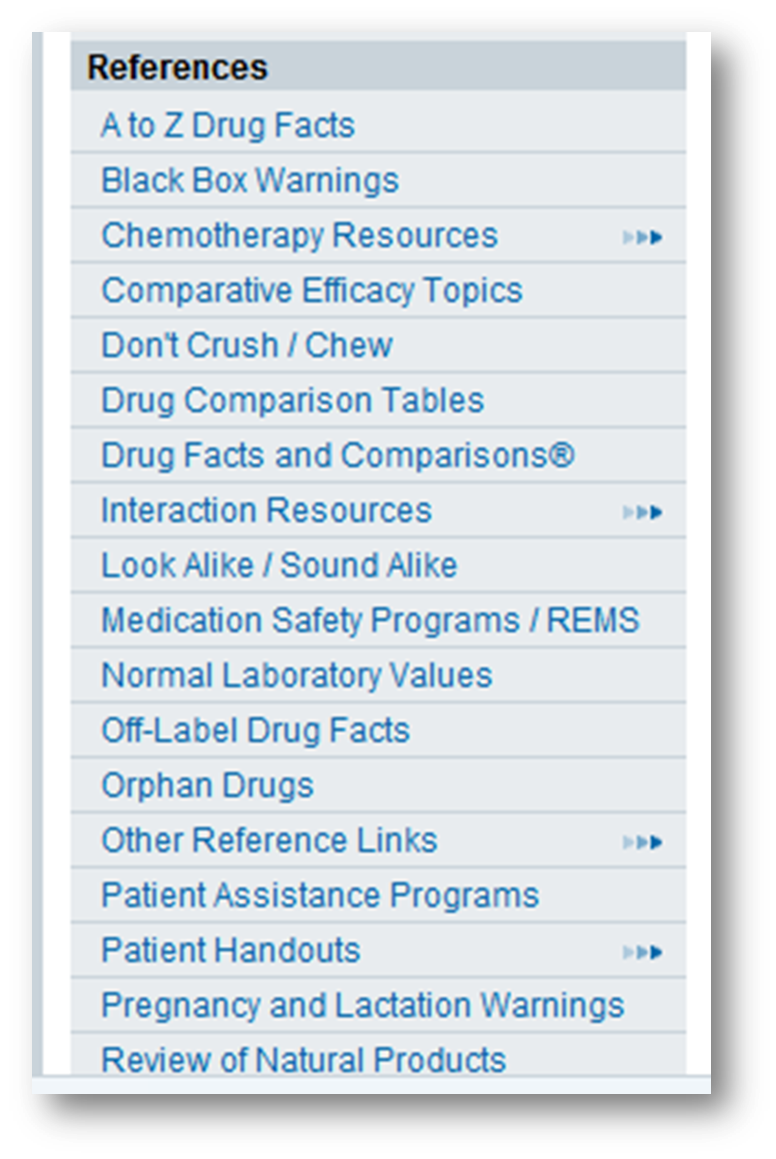 Browse Resources
[Speaker Notes: Drug Facts and Comparisons]
2016
39
Drug Facts and Comparisons Monographs
Linked to Class Monograph and Tables and breadcrumbs
Patient Handouts
Contain aftermarket adverse reactions
Evidence of efficacy
Patient Information includes advice to patient about this drug.
2016
40
Navigation Drug Monograph
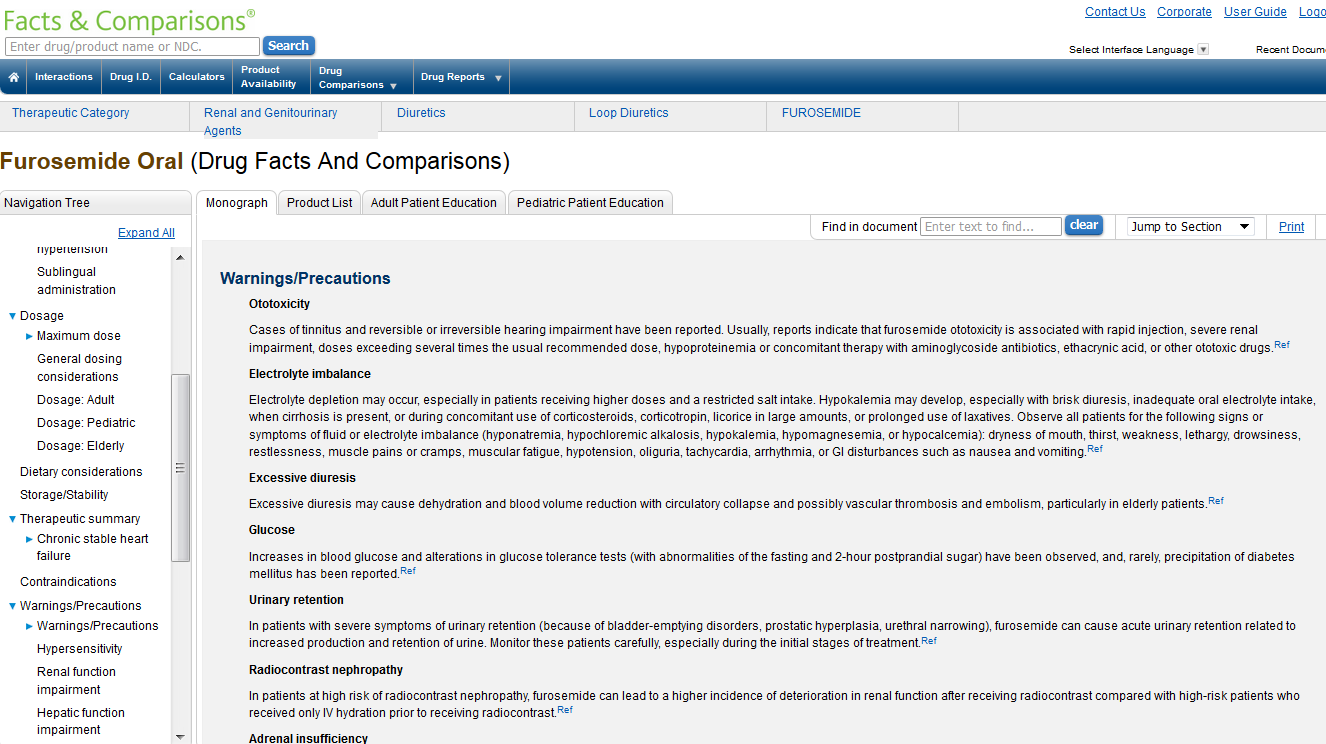 2016
41
Tables in Facts and Comparisons
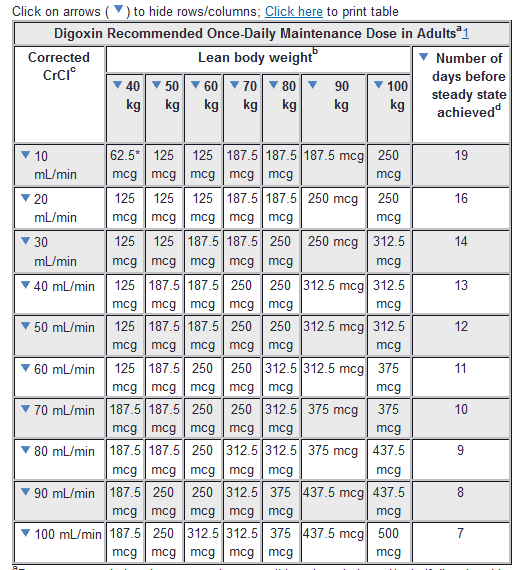 Teaching opportunities
Renal dosing
Compare drugs in class:
Adverse Effects
Indications
Drug-Pregnancy
Drug-Lactation
Contraindications/Precautions
Drug-Drug Interactions
Drug-Food Interactions
Drug-Alcohol Interactions
[Speaker Notes: You can search by drug class and look through the list of hits for the classifications, or just browse using the Resources link to Drug Facts & Comparisons, then find the type of agents, then class and drill down.]
Exercises for Practice
2016
42
Using Facts and Comparisons Online
Is it possible that Wellbutrin causes tinnitus? (hint: CTRL-F)
Which of the proton pump inhibitors are used off label for GERD in children?
2016
43
Facts Drug Interactions
Can enter patient age, gender, drugs, allergies, and condition
Information very detailed
Each interaction linked to a monograph
Each monograph included Significance, Onset, Severity (3 levels) and the level of documentation of this interaction.
Exercises for Practice
2016
44
digoxin, furosemide, lisinopril
lisinopril, metformin, and hydrochlorothiazide 
Peds example: isoniazid, rifampin, ethambutol, acetaminophen
2016
45
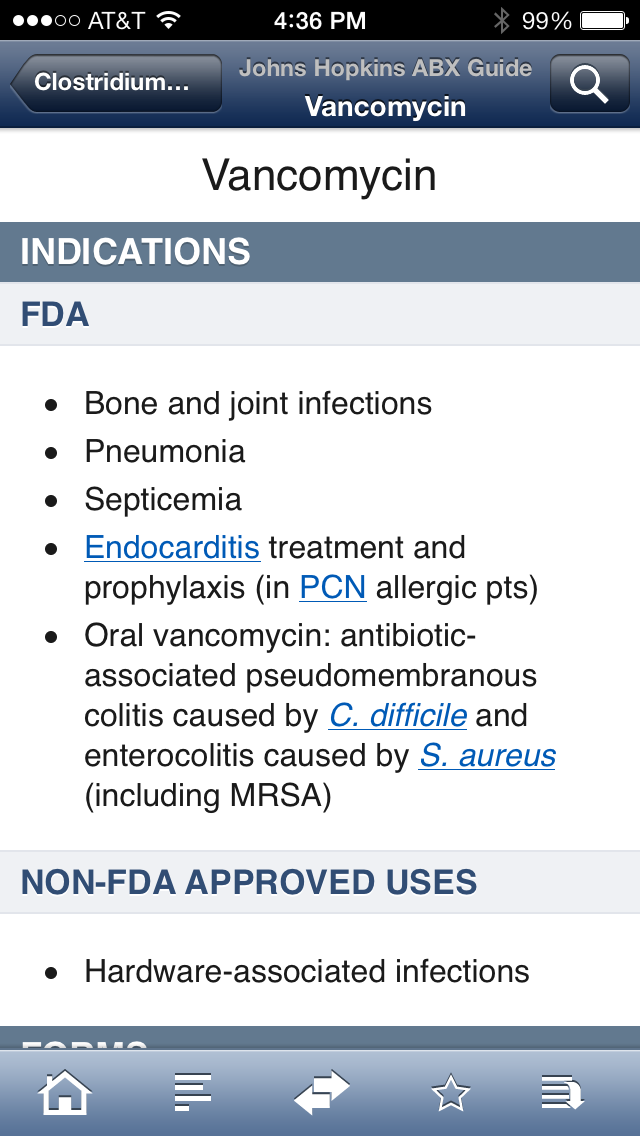 Johns Hopkins ABX
uCentral  
Web and Mobile
2016
46
Johns Hopkins ABX Guide
Look up by bug, drug or disease
Section on Vaccines includes vaccine/drug interactions, contraindications
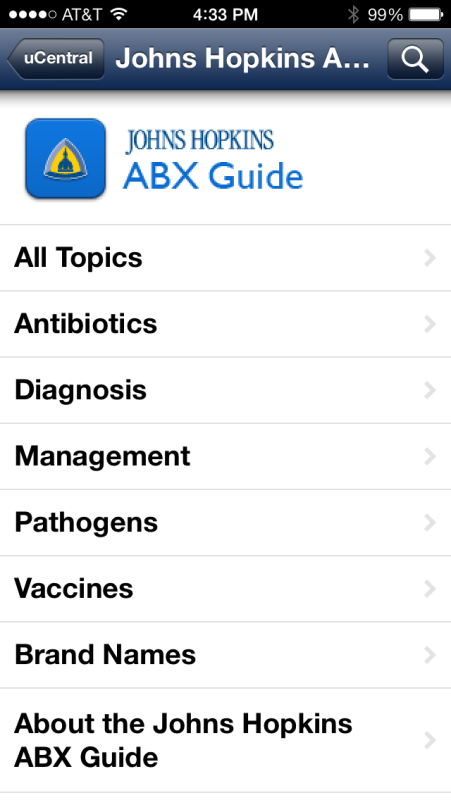 [Speaker Notes: You can look up the bug, drug or condition in Johns Hopkins.  There are also chapters on Vaccines and brand names.  I find searching all topics works best. The mobile app is really nice to use.  Fast and logically laid out.]
2016
47
Pathogen vs Condition vs Antibiotic
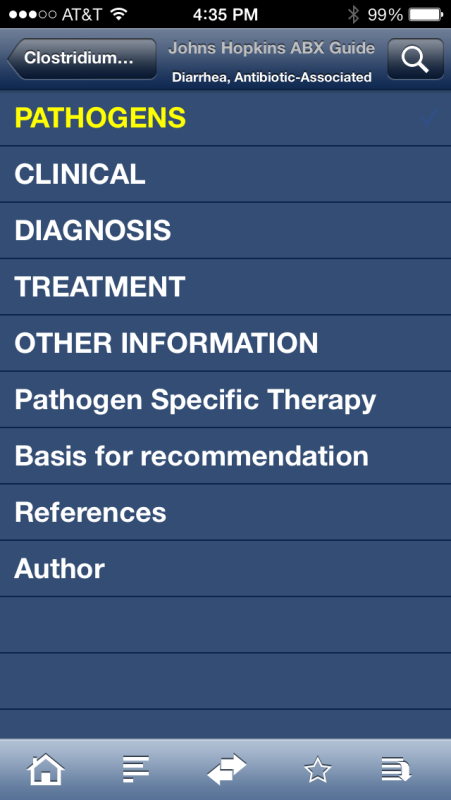 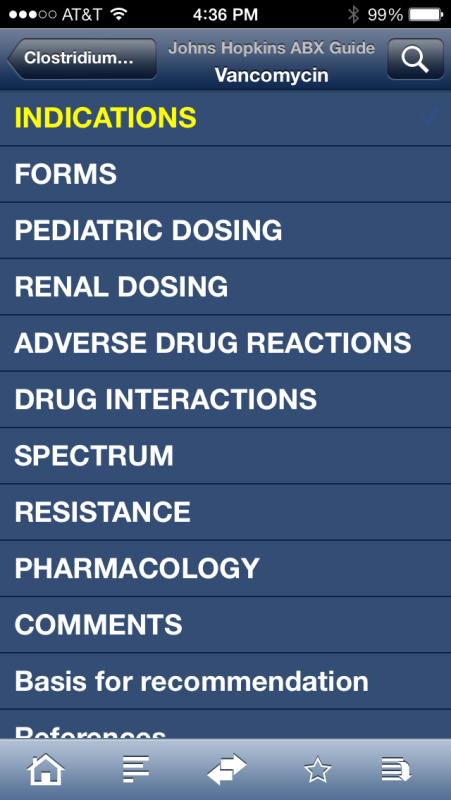 2016
48
Dynamed Plus- Evidence based
[Speaker Notes: Dynamed Plus – has all of the preparations of the product, even when it is combined with other drugs-  example acetaminophen – extensive tables under “Preparation”  

Drug costs in form of “Comparative Costs” but not for every product]
2016
49
Dynamed Plus Drug Topics
Now contains Micromedex Drug monographs
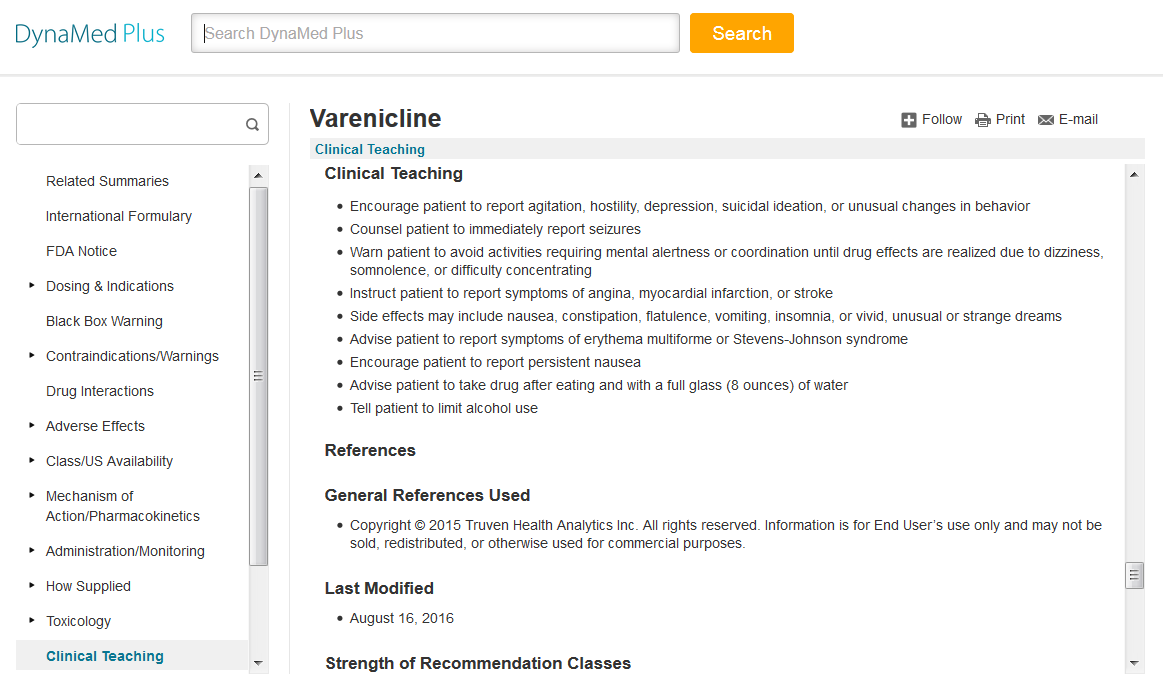 2016
50
Dynamed Plus Teaching Opportunities
Renal impairment dosing (Dosing Adjustments)
Geriatric dosing
What is the evidence for using that drug?
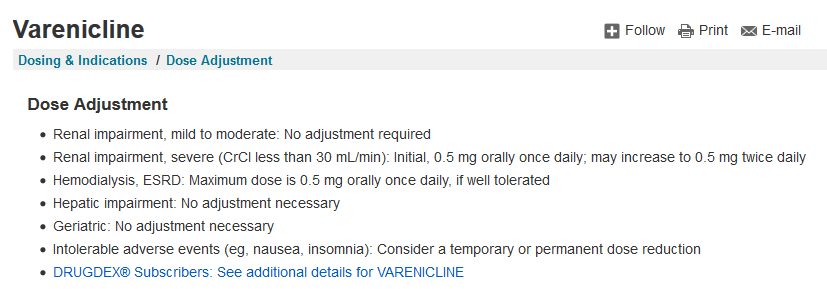 [Speaker Notes: Search for zinc common cold and see evidence for using zinc.  Or St john’s wort and depression.]
2016
51
Access Medicine
[Speaker Notes: Here is a mention…]
2016
52
LexiDrugs in Access Medicine
Access Medicine Lexi Drug Content (Rx and OTC)
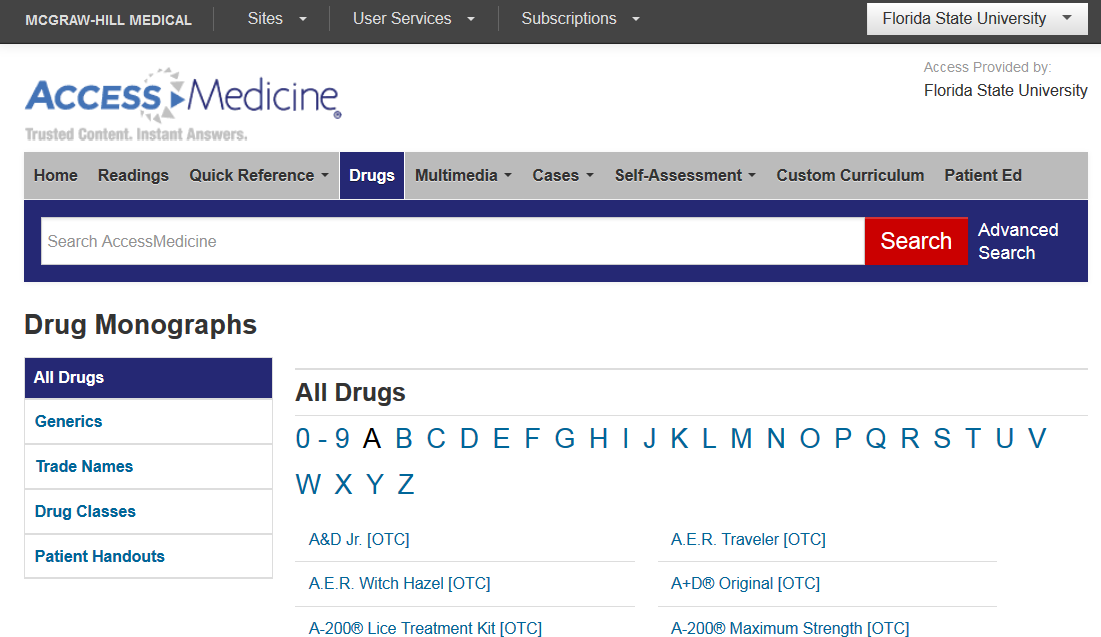 [Speaker Notes: Access Medicine contain excellent monographs from Lexi Drugs. The drug content on any of these sites can also be found under their DRUGs tab.  You can’t easily search for a drug monograph, but basically have to use the alphabetical browsing method, which is inefficient.  Access Medicine’s new site is mobile formatted to optimize use on iPads and smartphones.  However, it still needs work.]
2016
53
ClinicalKey
[Speaker Notes: Here is a mention…]
2016
54
ClinicalKey Drug Monographs
From Gold Standard
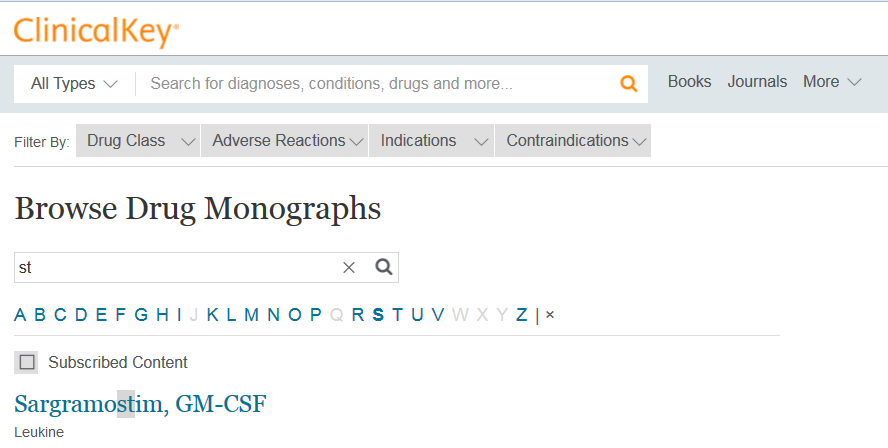 2016
55
Natural Medicines
2016
56
Natural Medicines
Online and mobile
Effectiveness Checker
Drug Interaction Checker
Nutrient Depletion Checker includes prescription drugs
Clinical management series offers CME
[Speaker Notes: The Natural Medicines Database is a much more comprehensive database for information on alternative medicines, for which we also have a subscription.  If you want additional information on an alternative medication, the monographs in this resource are much more detailed than the Epocrates content.  
Contains a natural Product Effectiveness checker, and a natural products drug interaction checker.]
2016
57
Natural Medicines Effectiveness
Select condition
Provides clinical evidence for natural therapies broken down by:
Likely effective
Possibly effective
Possibly ineffective
Likely ineffective 
Insufficient evidence
2016
58
Interaction Checker
Enter prescription meds, foods, OTC multi-ingredient products, and alt meds
Breaks down all ingredients
Lists all interactions
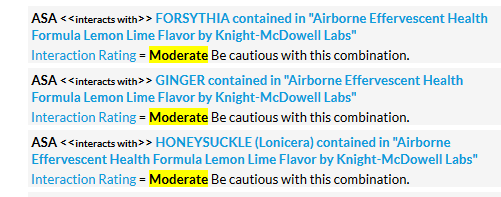 Exercises for Practice
2016
59
Drug interactions: lisinopril, metformin, hydrochlorothiazide and Airborn
What is the evidence of effectiveness for St. John’s Wort for depression?  What other alternative therapies are effective for depression?
2016
60
Pediatric             care online
2016
61
Pediatric Care Online
Antimicrobial Therapy Guide
Information by Diagnosis, Agent, Class
Limited number of conditions
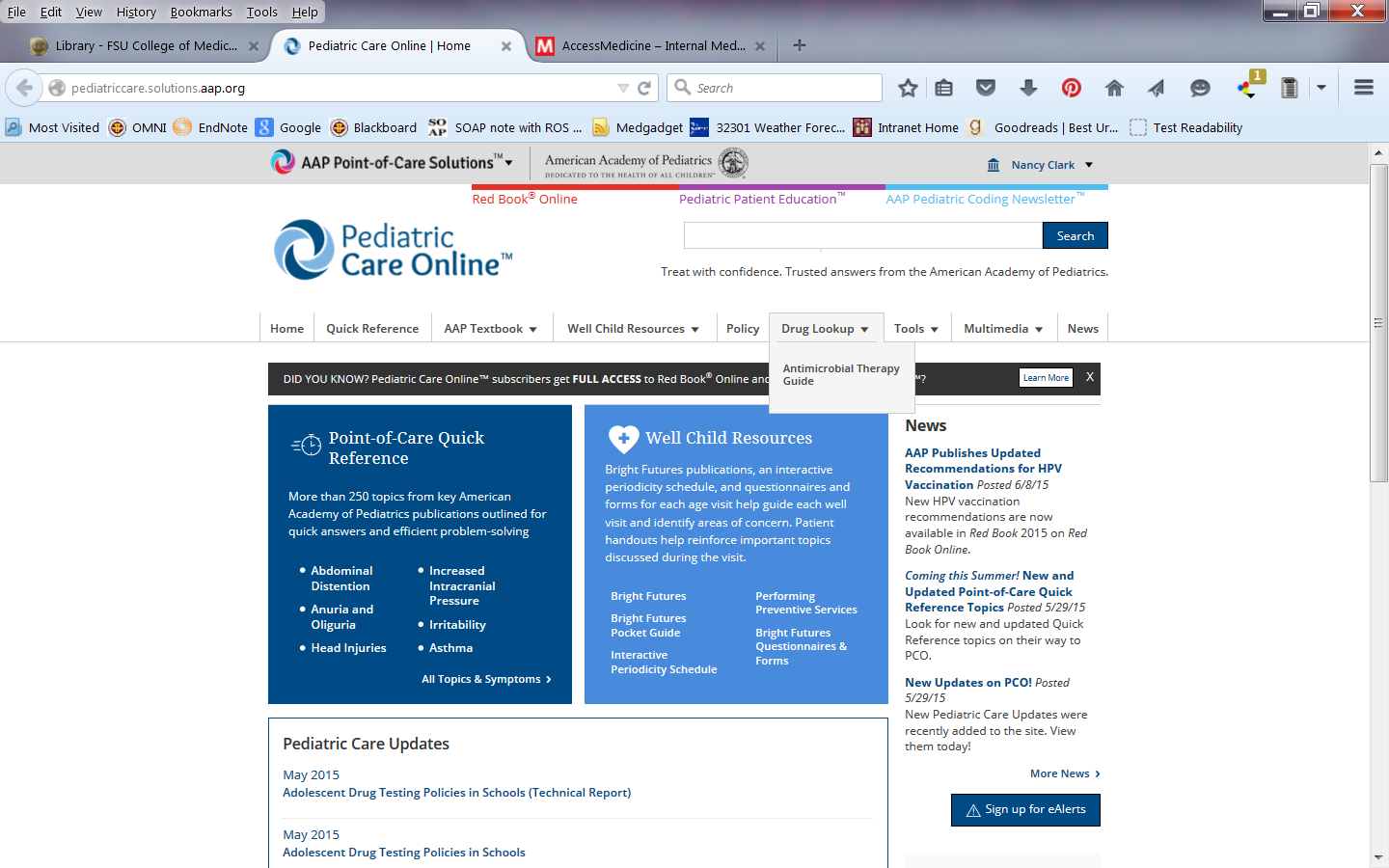 [Speaker Notes: PCO does not have as much content as Epocrates.]
2016
62
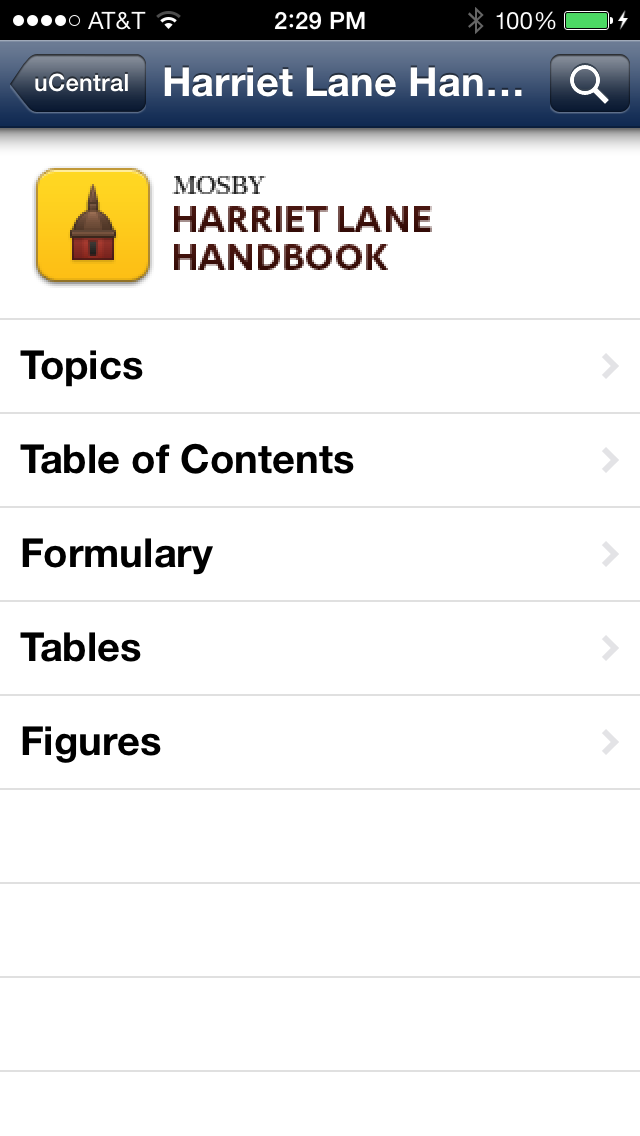 Harriet Lane
In uCentral
2016
63
Harriet Lane
Best resource for pediatric dosing drugs approved for children
Formulary includes dosing by indication for each age group including infants  adults
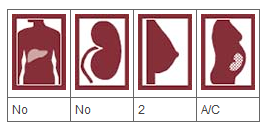 2016
64
Renal, Hepatic, Geriatric Dosing
Epocrates limited
Some in Pepid
Best resources:
Dynamed Plus (Dosing: Special Populations)
Facts and Comparisons
Harriet Lane (Chapter 31 – Drugs in Renal Failure) Tables
2016
65
Summary
PEPID competes well with Epocrates as a one-stop quick shop 
Facts and Comparisons and Dynamed Plus for detail
Infectious disease: Johns Hopkins over all others
Peds dosing: Harriet Lane
Look for opportunities to increase students clinical reasoning and patient centered implications in regards to the drug information they find